Coniferen en naaldbomen
1)       Chamaecyparis lawsoniana                californische cipres
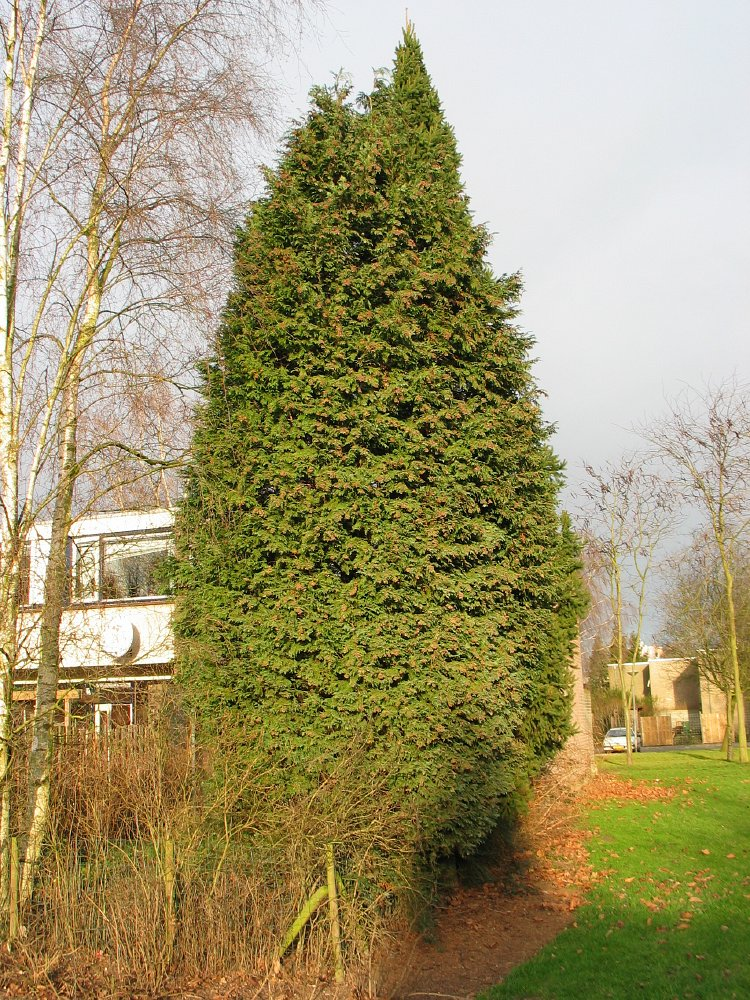 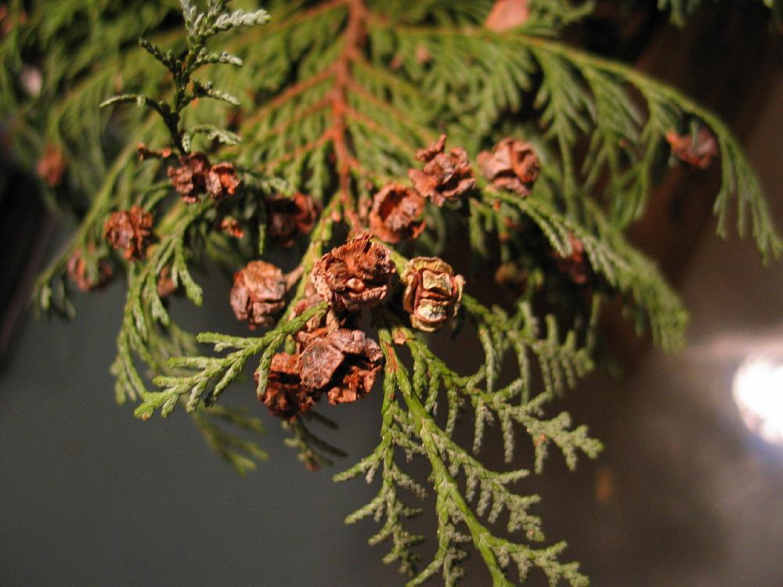 2)           Chamaecyparis obtusa               dwergcipres
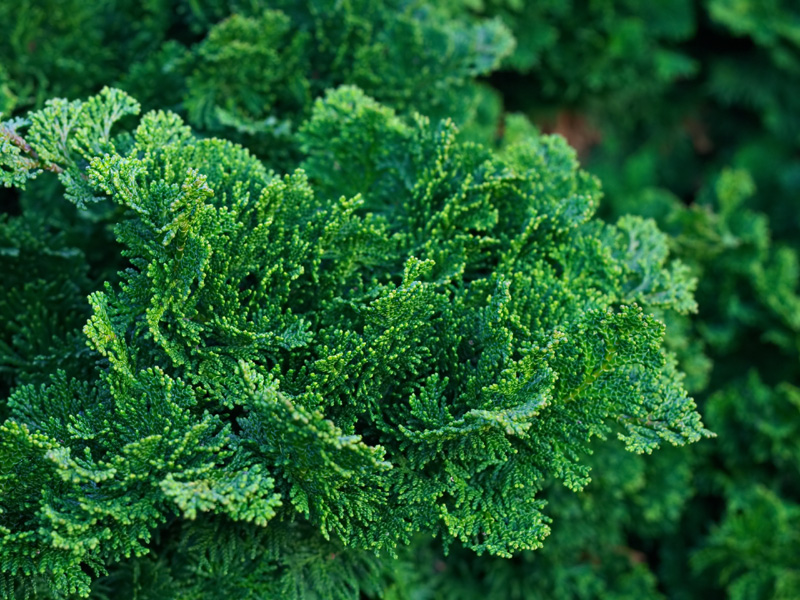 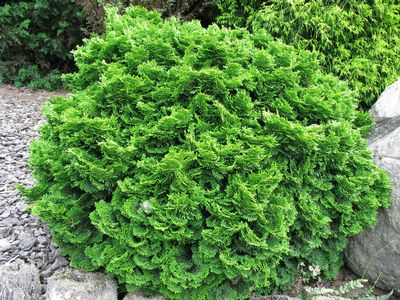 3)             Thuja occidentalis                 westerse levensboom
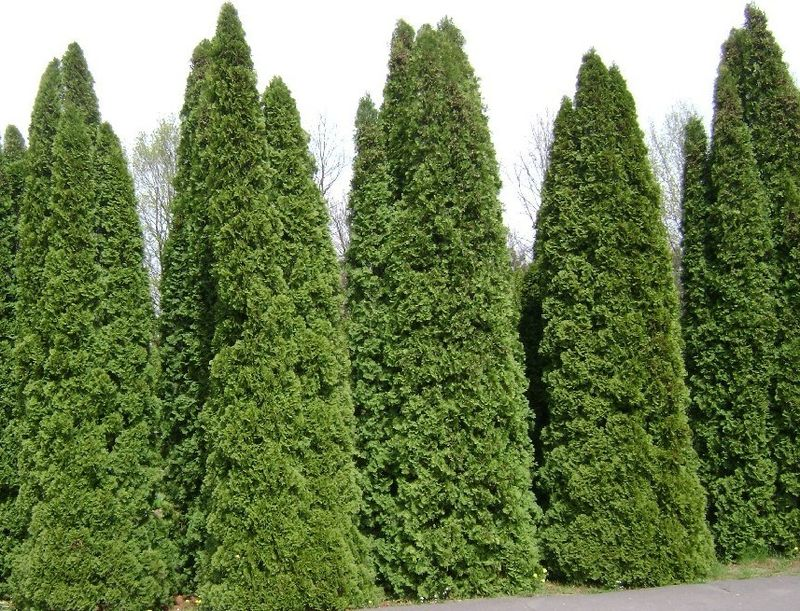 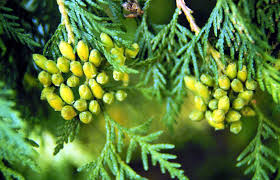 4)                  Taxus baccata                      venijnboom
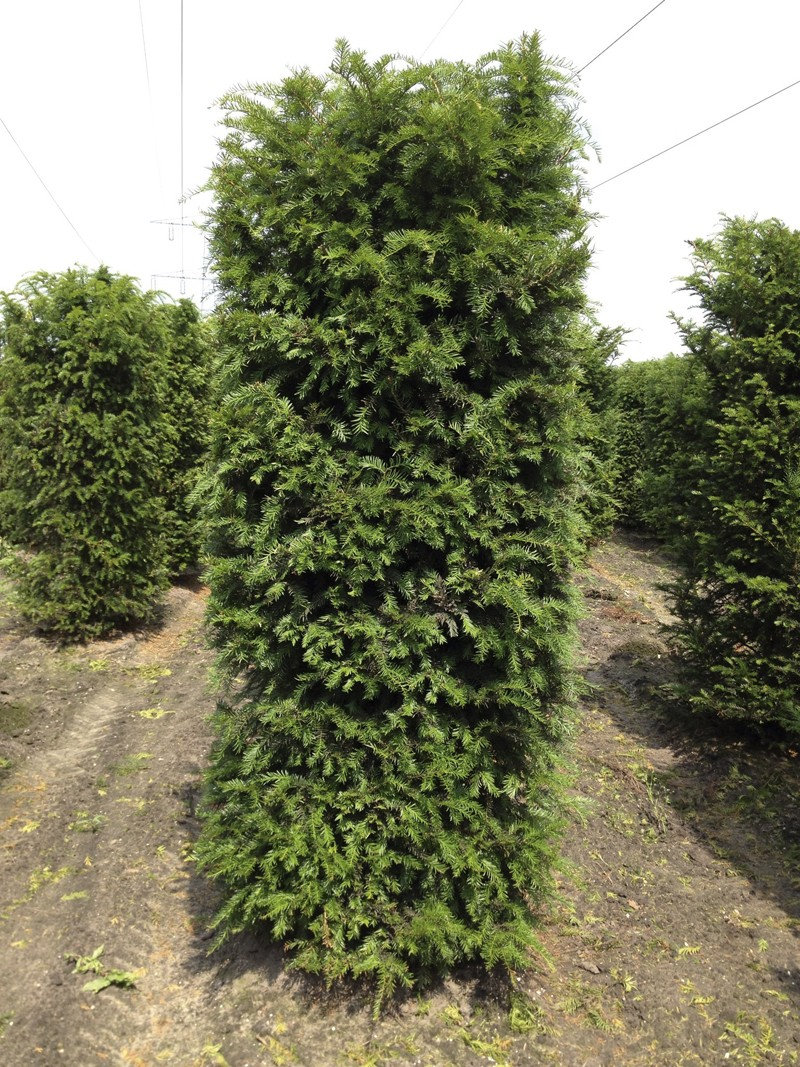 5) 		Araucaria araucana		slangenden/apenboom
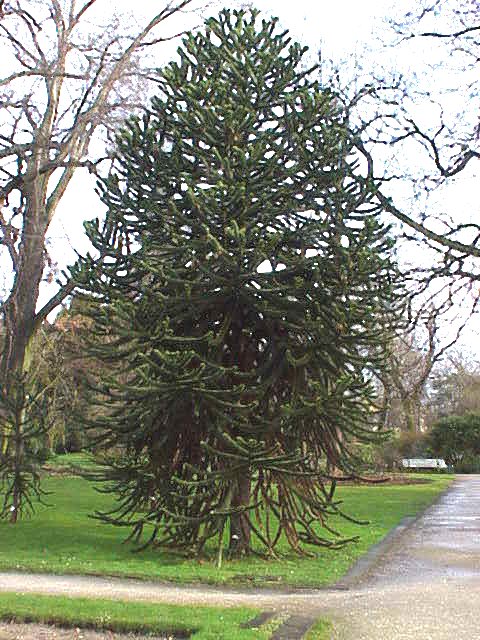 6)                        Picea abies                            fijnspar
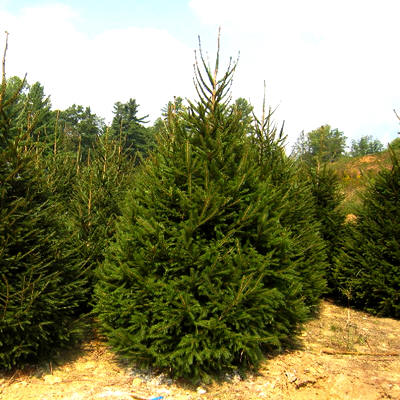 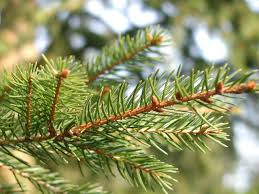 7)                  Pinus sylvestris                      grove den
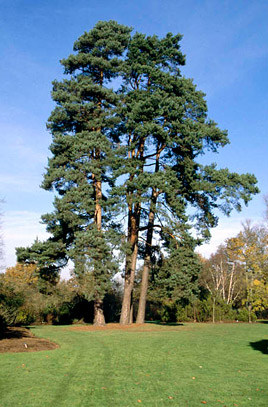 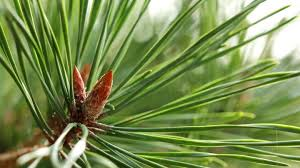 8)               Picea pungens glauca                   blauwspar
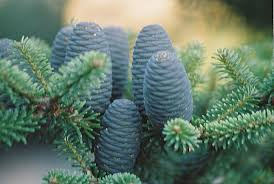 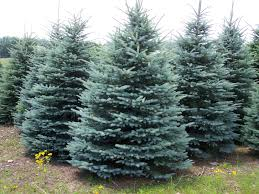 9)               Juniperus horizontalis                    jeneverbes
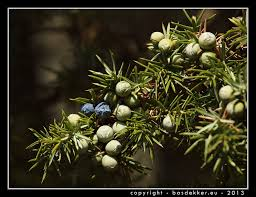 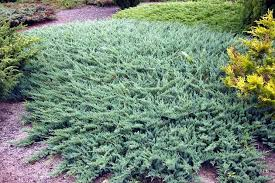 10)                Cedrus atlantica                      Atlasceder
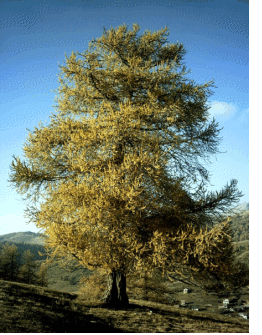 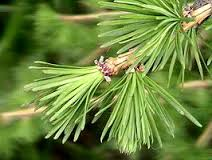